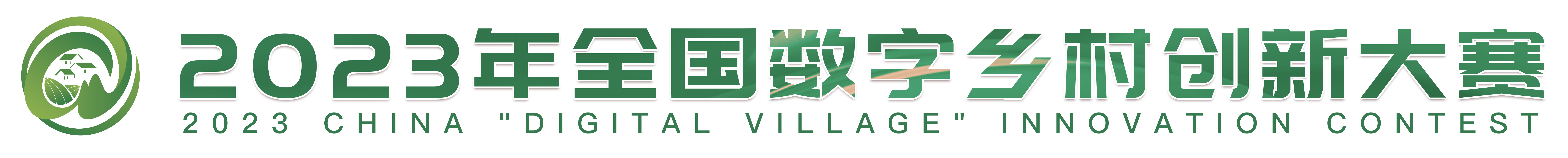 作品申报
参赛单位：XXXX
 2023年6月
一、总体介绍
二、背景及需求
三、技术方案
四、实用性
五、效益分析
CATALOGUE
目   录
一、这里输入标题
数字赋能乡村振兴 创新引领乡村未来
2023年全国数字乡村创新大赛